Prenos genetických informácií
dedičnosť – odovzdávanie genetických informácií z rodičov na potomkov (tzn. zo semiačka pšenice vyrastie opäť pšenica)
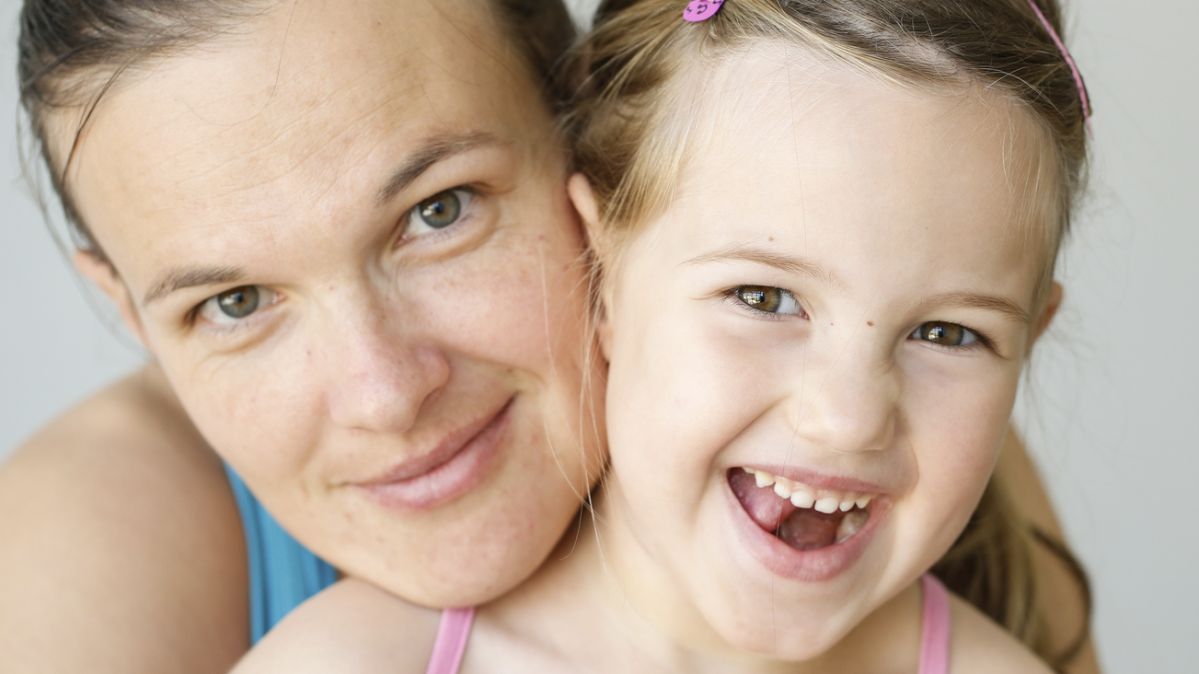 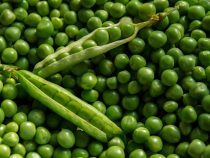 Ako chápať dedičnosť?
Schopnosť uschovávať súbor génov, ktoré určujú vlastnosti organizmu
premenlivosť – čiastočná odlišnosť potomka od rodiča (tzn. zo semiačka pšenice vyrastie nižšia alebo vyššia pšenica= nie je to klon)
Vyjadruje rozdielnosť medzi organizmami, je to podmienené rozdielmi v ich génoch
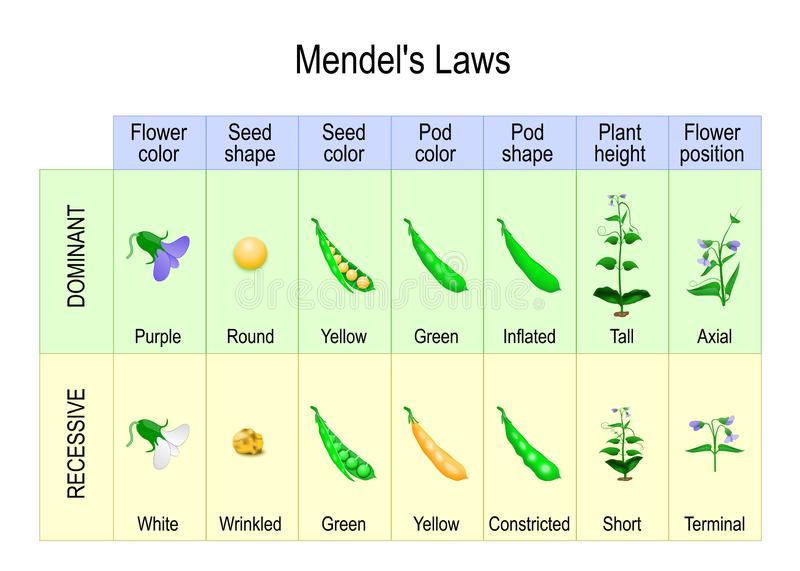 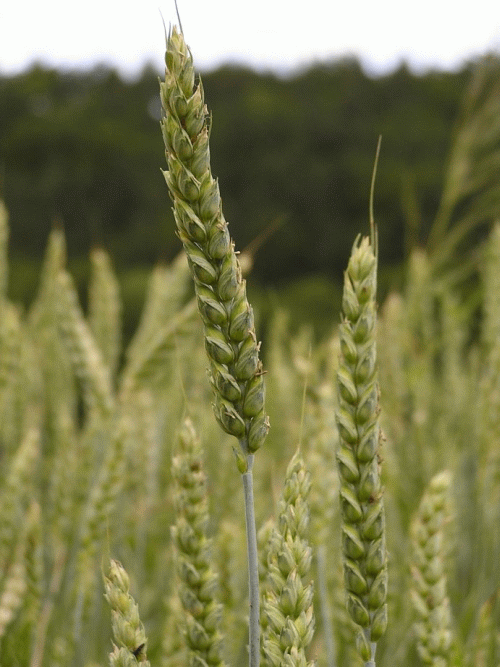 Ako je to možné? (premenlivosť)
Mutácie – dedičné zmeny
Rekombinácia – medzi chromozómami
Selekcia – uprednostnenie určitého génu
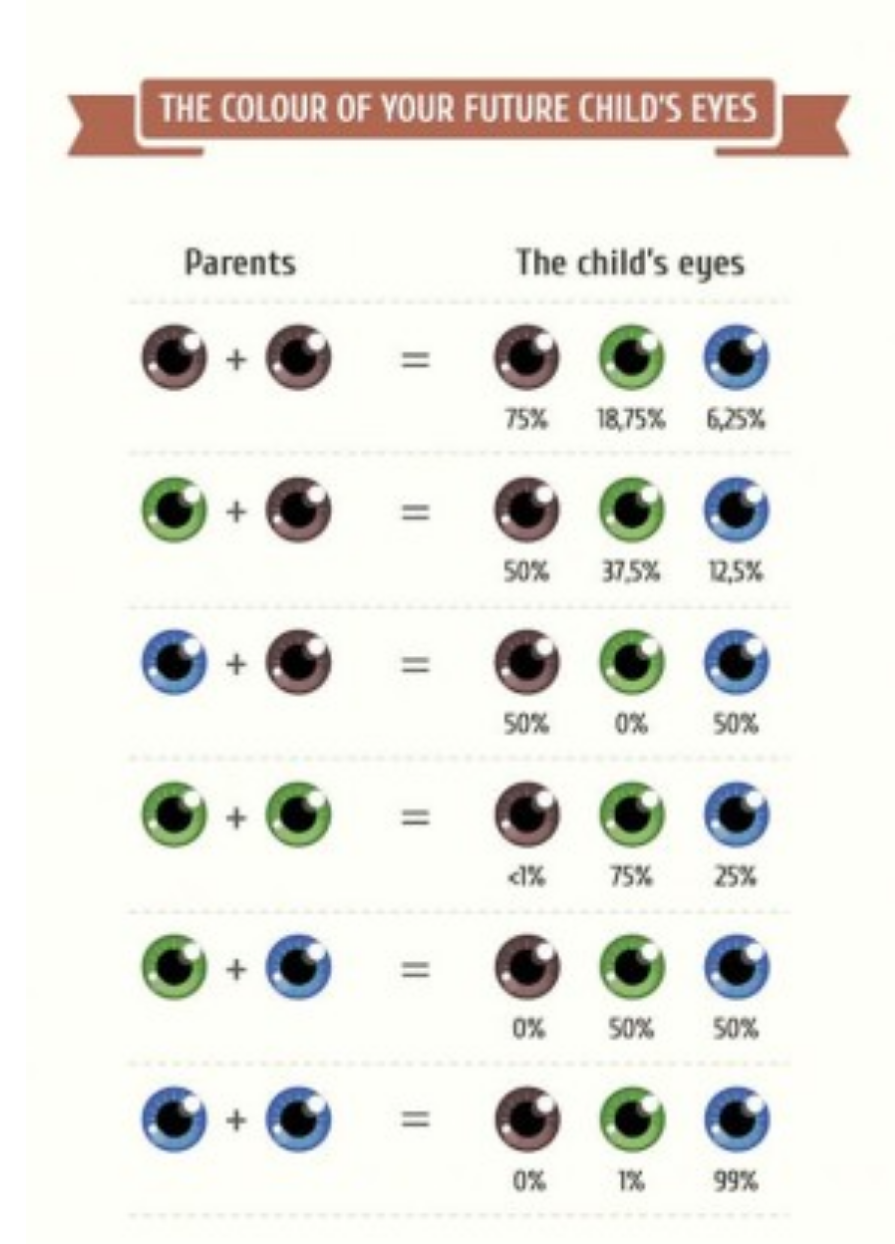 genetika – je veda, ktorá sa zaoberá zákonitosťami dedičnosti a premenlivosti
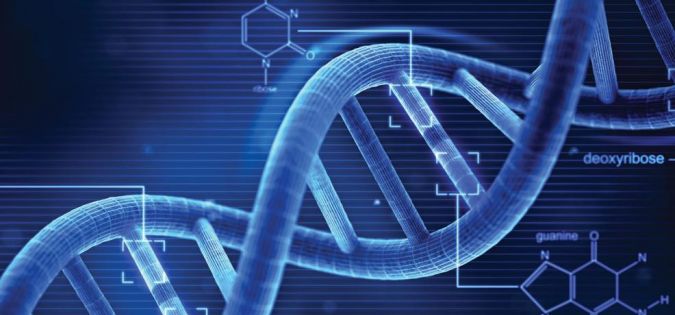 Z hľadiska dedičnosti rozoznávame 2 typy buniek 
pohlavné – vajíčka, spermie






telové – svalové bunky, kožné bunky, nervové bunky...
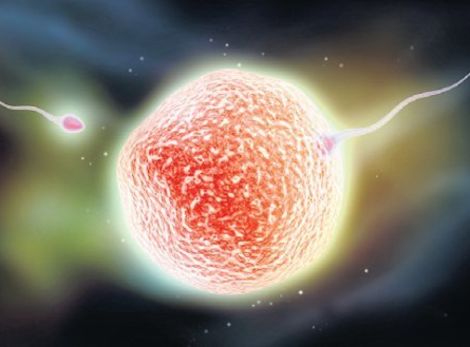 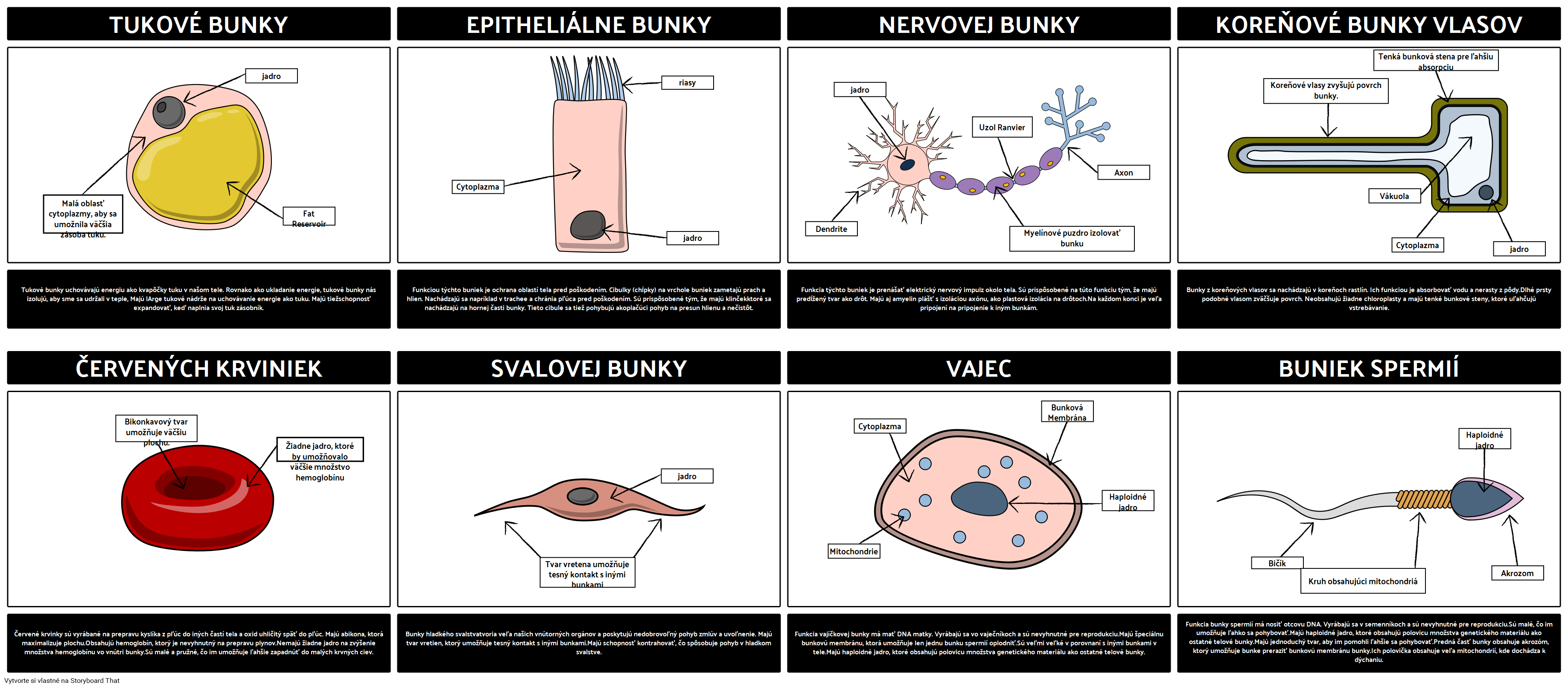 Každý typ bunky má jadro, v ktorom sa nachádza DNA, ktorá spolu s proteínmi (bielkovinami) tvorí chromozóm
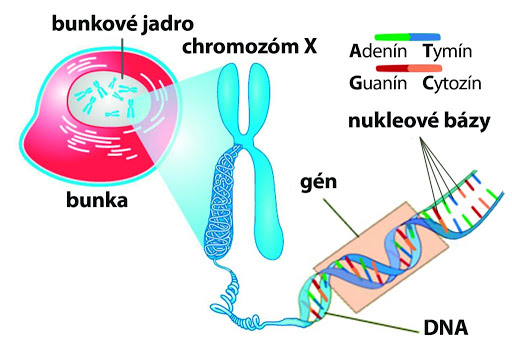 DNA – 1,8 m
Jadro – 6 mikrometra
Súbor všetkých chromozómov nesúcich genetickú informáciu, ktoré sa nachádzajú v jadre nazývame genóm.
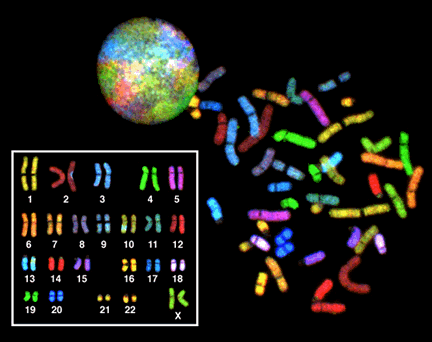 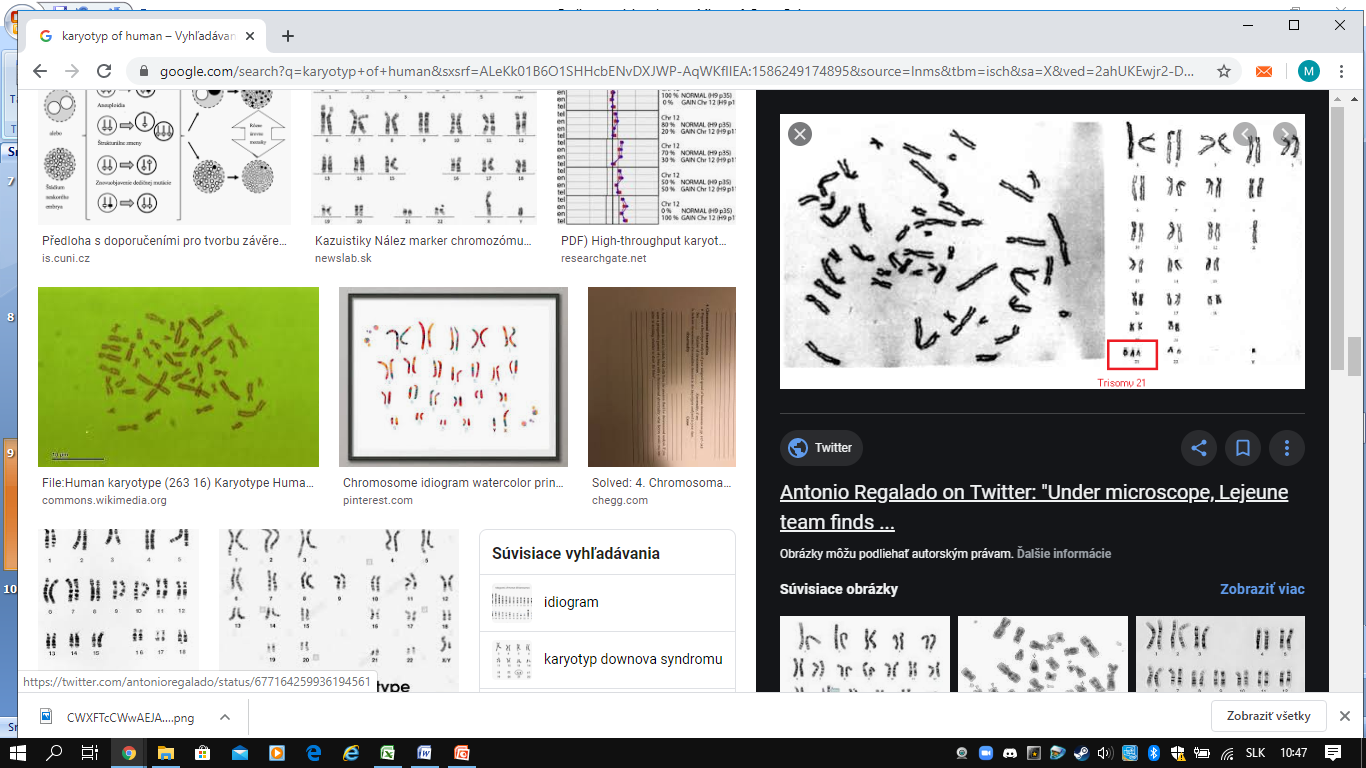 Každý druh organizmu má v jadre všetkých telových buniek určitý typický a stály počet chromozómov. (človek – 46; pes – 78; fazuľa – 22 ...)
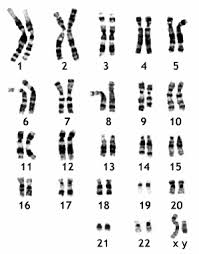 Chromozómy sú v pároch, človek má 23 párov chromozómov. 
V každom páre je 1 chromozóm od otca a 1 od matky. 1 gén pre určitý    znak je od otca a druhý gén pre ten istý znak je od matky (farba očí)
Delenie telových buniek
DNA sa zdvojí – vytvorí dve rovnaké kópie v jadre bunky. Teda sa prenesie genetická informácia. Tým pádom je v jadre dvojnásobný počet chromozómov. Nastáva rozdelenie jadra a následné rozdelenie bunky. Vzniknú 2 identické bunky tzv. klony.
Pohlavné bunky (spermie a vajíčka) majú polovičný počet chromozómov – 23. Vznikajú zvláštnym delením, pri ktorom sa delia dvakrát, čiže počet chromozómov sa zmenší zo 46 na 23.
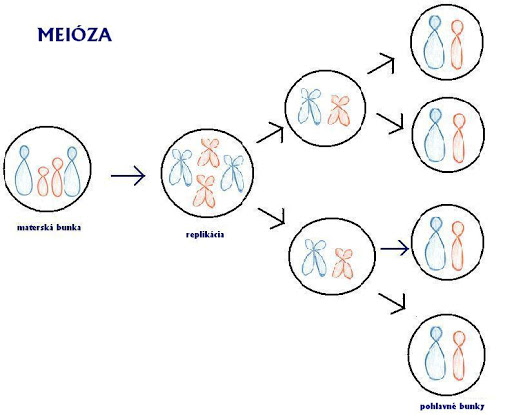 z 1 materskej bunky so 46 chromozómami vzniknú 
4 pohlavné bunky s 23 chromozómami
Nový jedinec, ktorý vznikne pri pohlavnom rozmnožovaní má rovnaký počet chromozómov v telových bunkách (46) ako jeho rodičia, pretože chromozómové sady sa spoja (23+23).
Genetické informácie sa prenášajú z rodičov na potomkov pohlavnými bunkami.
Potomkovia môžu mať s rodičmi rovnaké znaky (veľkosť, tvar, farba...) a vlastnosti (odolnosť voči chorobám...)
Gény obsahujú „návod“ na formovanie určitého znaku. Ako sa znak vyvinie závisí nielen „od návodu“, ale aj od podmienok prostredia, v ktorom sa nachádza organizmus počas vývinu.
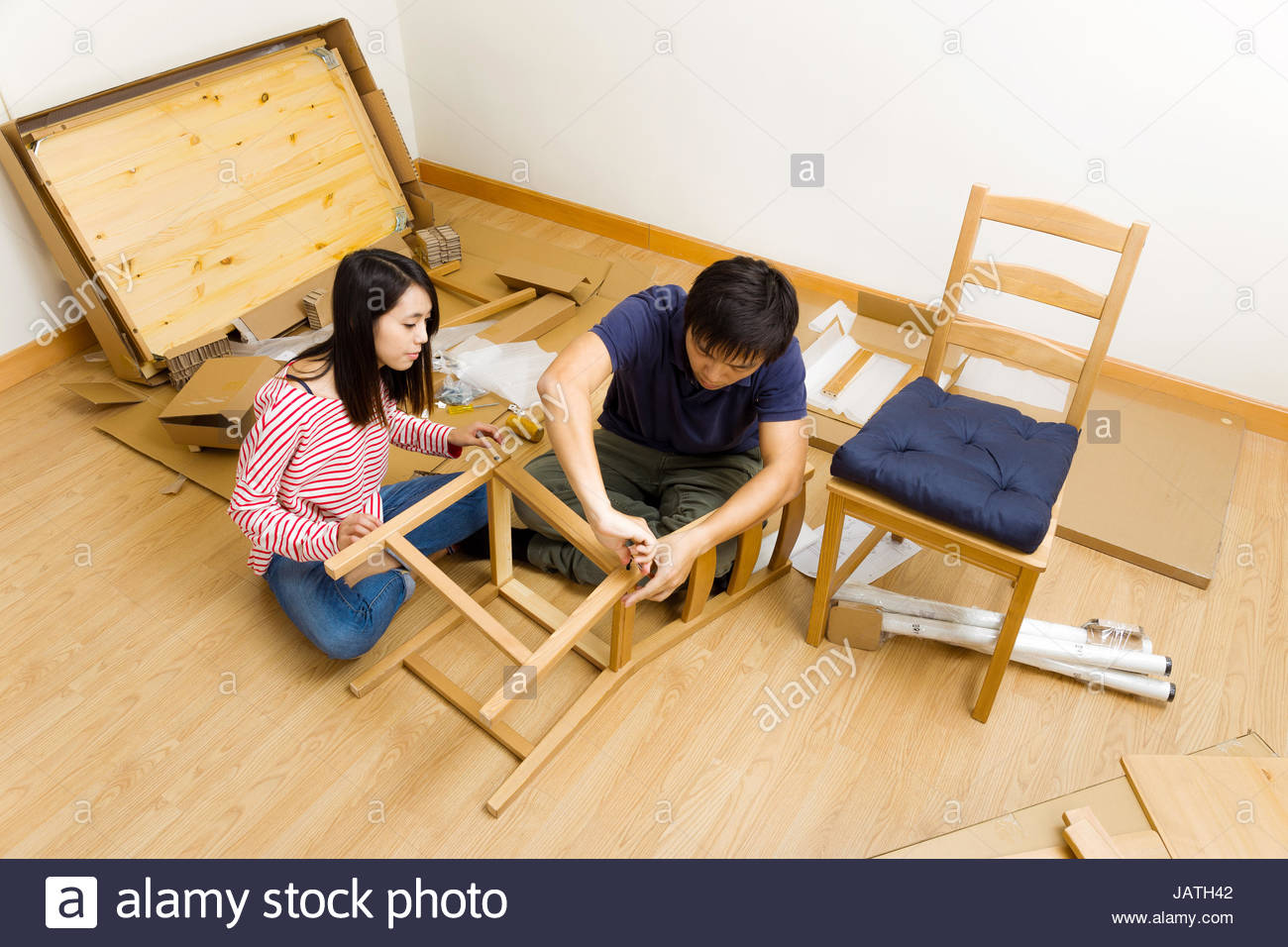 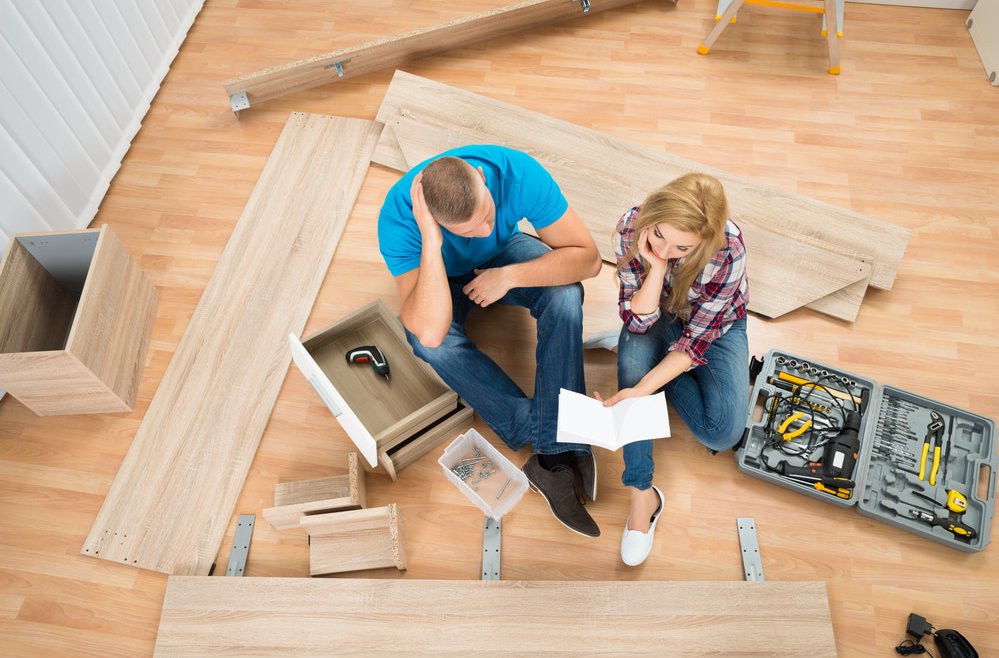 Ďakujem za pozornosť